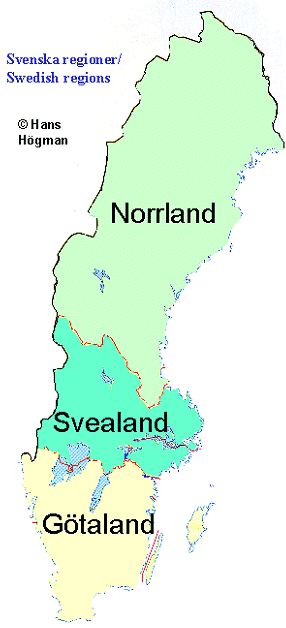 SWEDEN
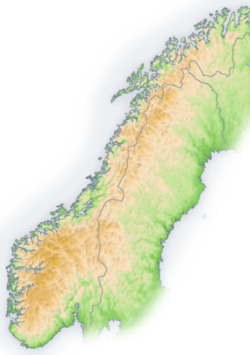 Sweden is, in its majority, a plain country, with the exception of the Scandinavian Alps, the highest point in Sweden is located in mountain of Kebnekaise , with 2.111 meters above the sea level.
To the west of Sweden there is the Scandinavian mountain chain, Skanderna, which separates Sweden from Norway.
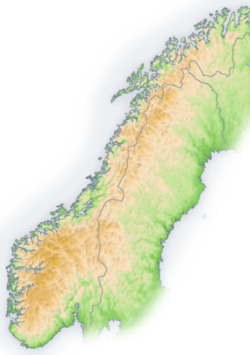 Its border with Norway (1,619 km long) is the longest uninterrupted border within Europe.
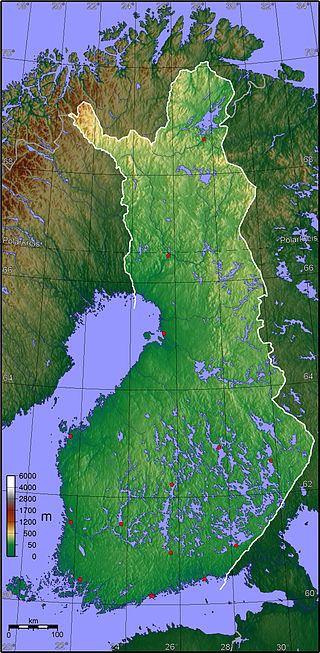 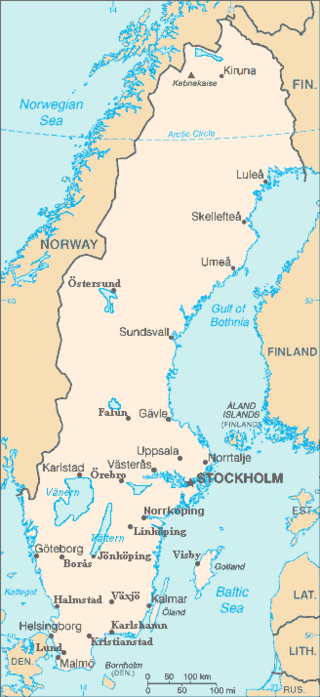 Due to this is the amount of lakes that Sweden has 95.700 lakes, which is equivalent to the 9% of Sweden total area.  In Finland there are 187.888 lakes
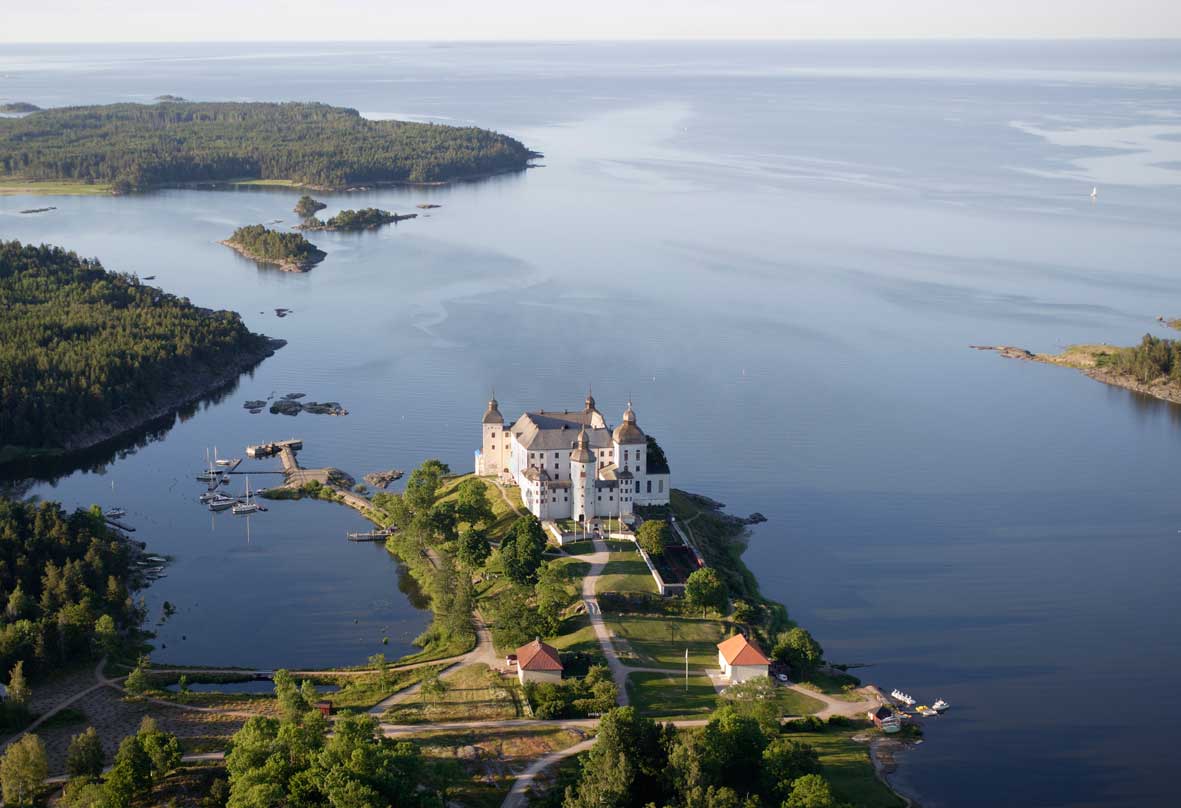 Vänern
5.648 km²
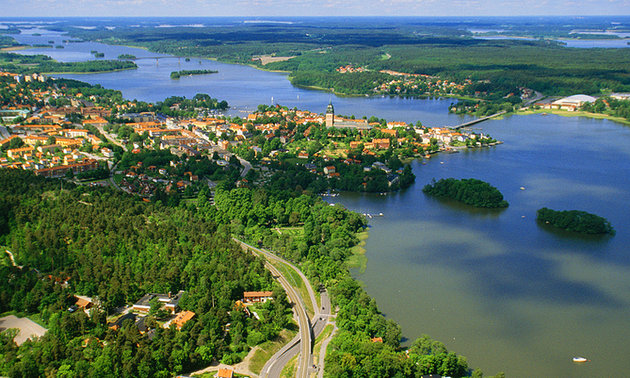 Mälaren
(1.140 km²)
Vättern
(1.893 km²)
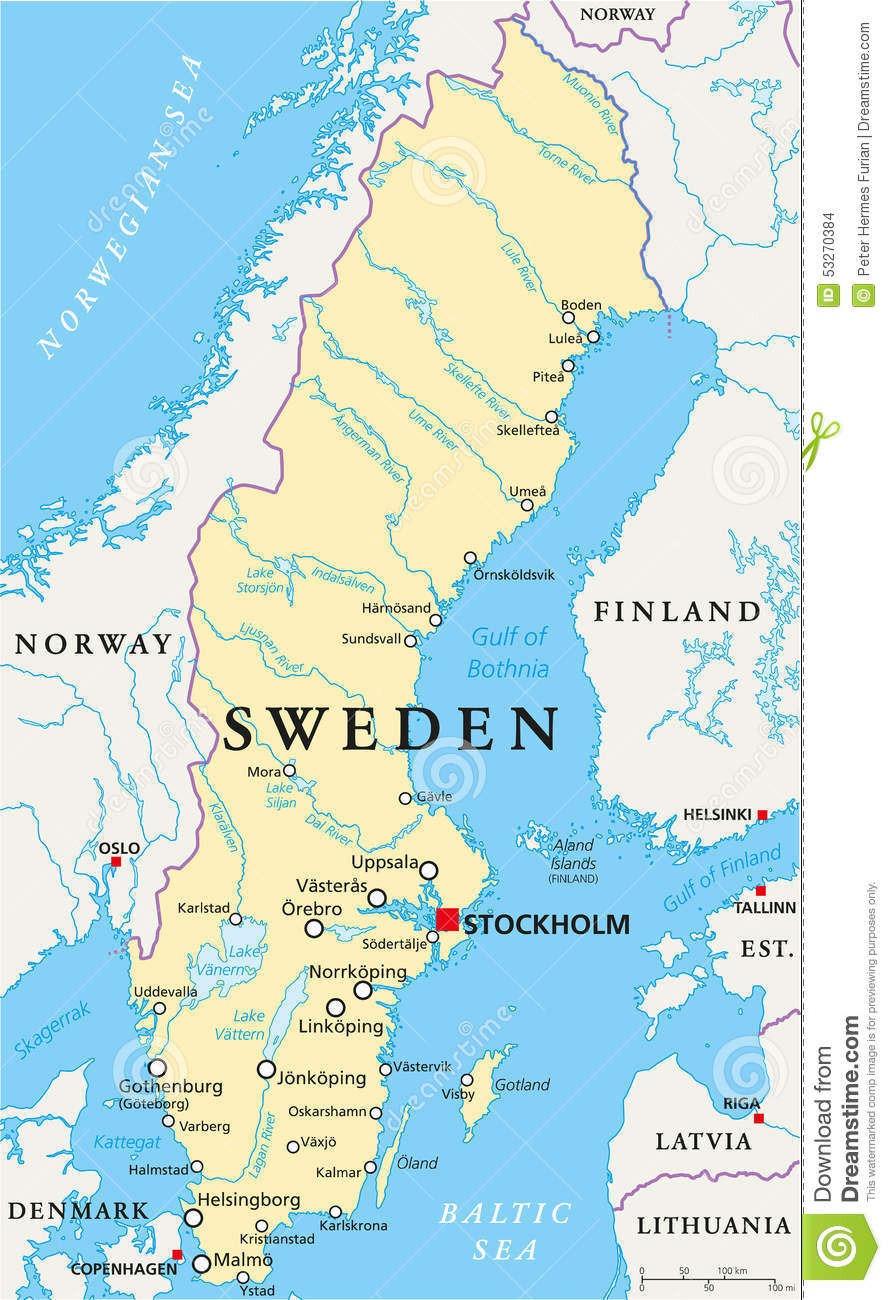 Rivers in Sweden are mostly fast and with numerous falls.
	Rivers’ direction is mainly from the Northwest to the Southeast part of the country, and most of them flow into the Kattegat (sea situated in between Sweden and Denmark). A great amount of them are originated in lakes.
The most important rivers are Klara (660 km) and      	Torne (570km).
Kattegat
Around 65% of Sweden's total land area is covered with forests, a little bit less than Finland, with a 75%
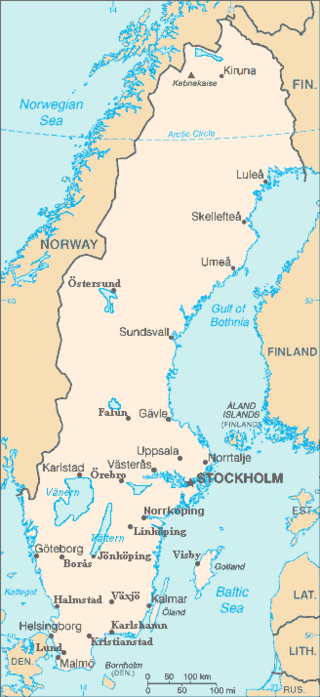 Sweden has 221.800 isles, (179.584 in Finland) from which 1.085 have inhabitants living permanently.
Gotland
Öland
Orust
CLIMATE
Spring: March-April to May
Summer: June to August
Fall: September to October-November 
Winter: November-December to March-February
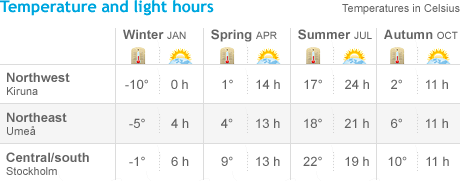 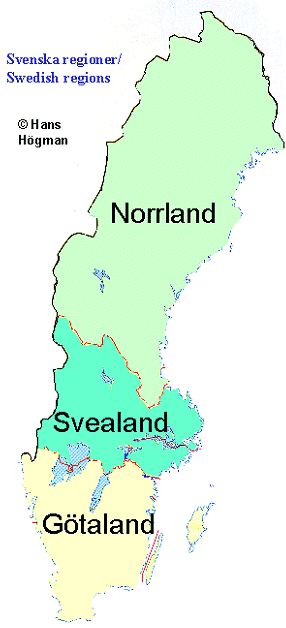 In Götaland winters are shorter and milder, while daytime summer temperatures normally range from 15 to 25 degrees.
The air is relatively humid here, making warm days feel warmer and cold days colder.
Even in winter, snow is rare near any southern coast.
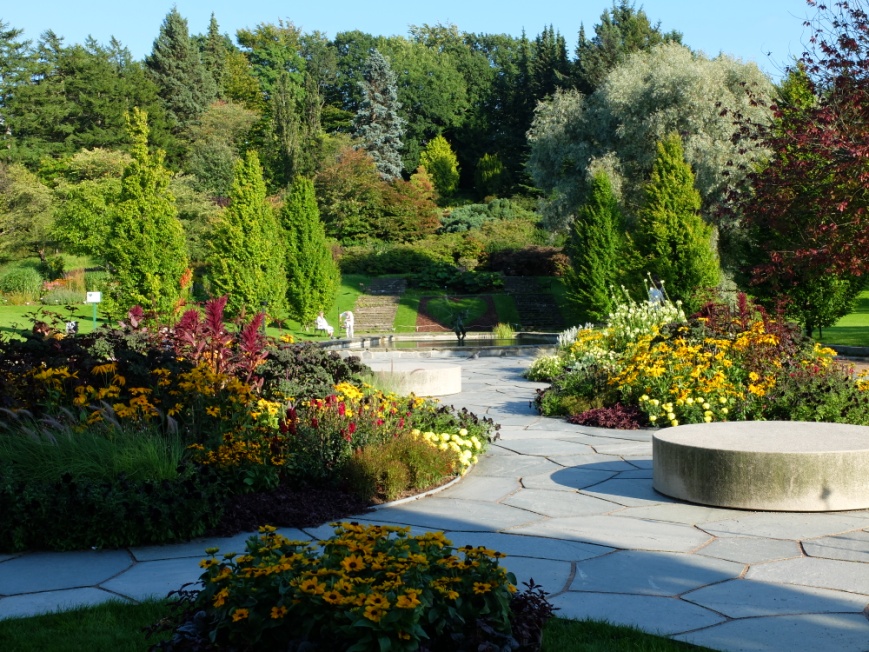 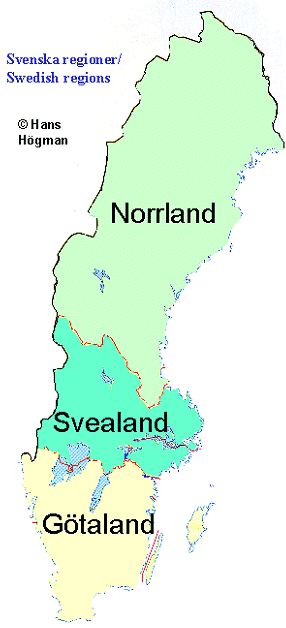 Svealand has a climate that is normally a few degrees cooler than that of Götaland.
Average temperatures are just below zero in January, and snowfall is more common, more in the northwest, where lots of popular ski resorts are located.
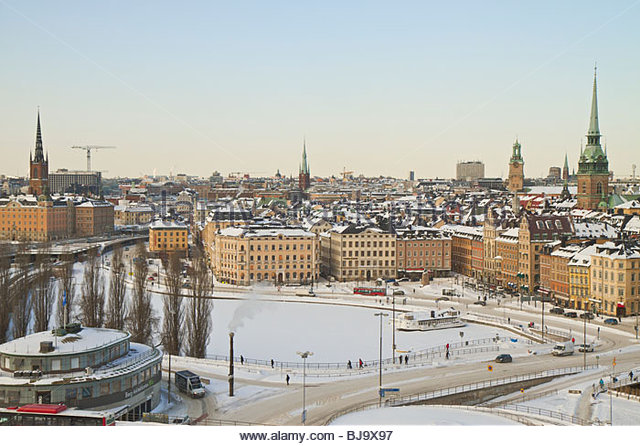 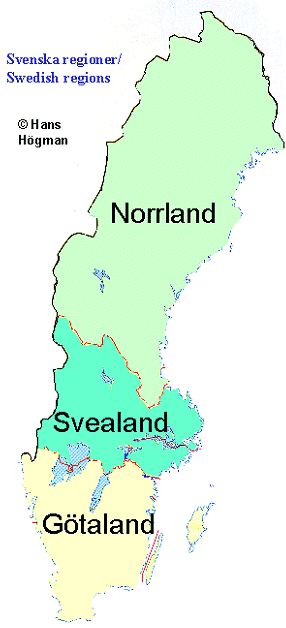 Although relatively few people live in Norrland, it has a climate that many people falsely associate with all of Sweden.
Winters here are long, cold and dry, with sub-zero temperatures lasting several months. There is also much more snow here.
Summers may be short, but temperatures are often a comfortable, with 15 degrees, with occasional peaks of up to 30 degrees.
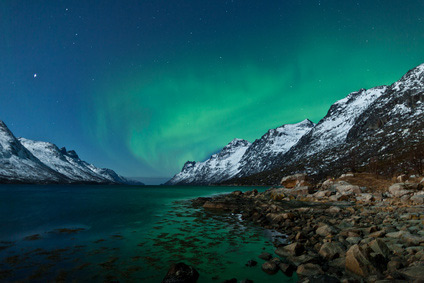